МБОУ Захаровская СОШ дошкольное отделение –детский сад № 22
Группа № 4
Воспитатели:
Петухова М.И.
Хиблина Е.Н.
ПЕРВЫЙ МОДУЛЬ
День Знаний; «Здравствуй, детский сад!»
02.09.2024 - 08.09.2024
Сюжетное рисование «Как я провел лето»
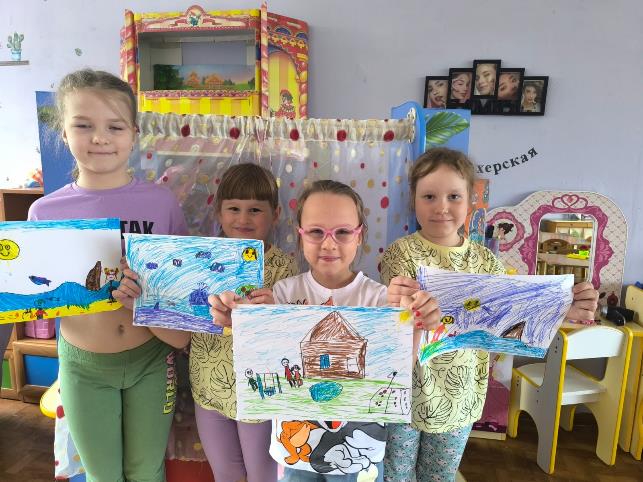 Задачи:
Научить изображению смысловой связи между объектами, передаче пространственных отношений     между ними;
Обогащать эмоционально-эстетическое восприятия дошкольников, через поэтическое слово;
Развивать творческое воображения, фантазию, мышление, умения видеть, чувствовать, обсуждать явления природы.
09.09.2024 - 15.09.2024
Мир без опасностей
«Безопасность во время пожара»
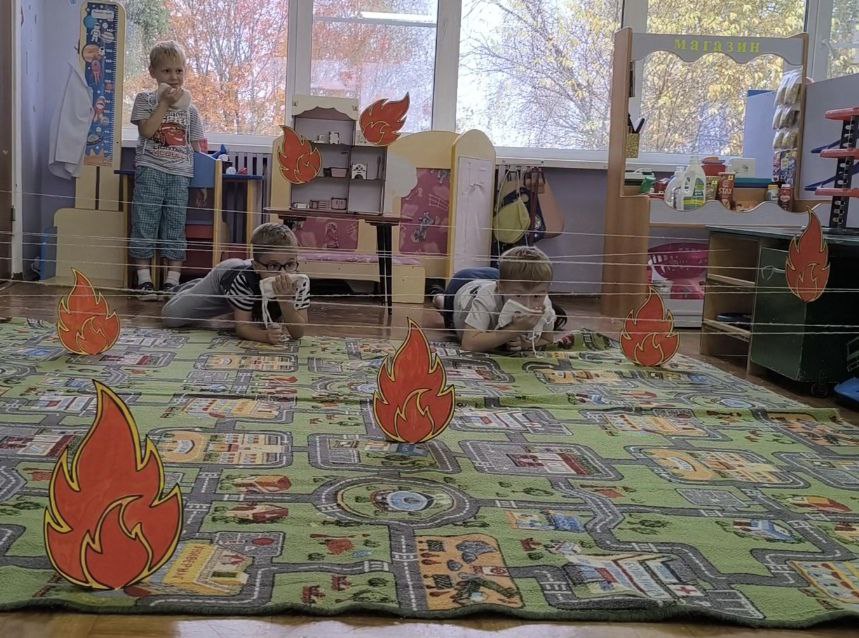 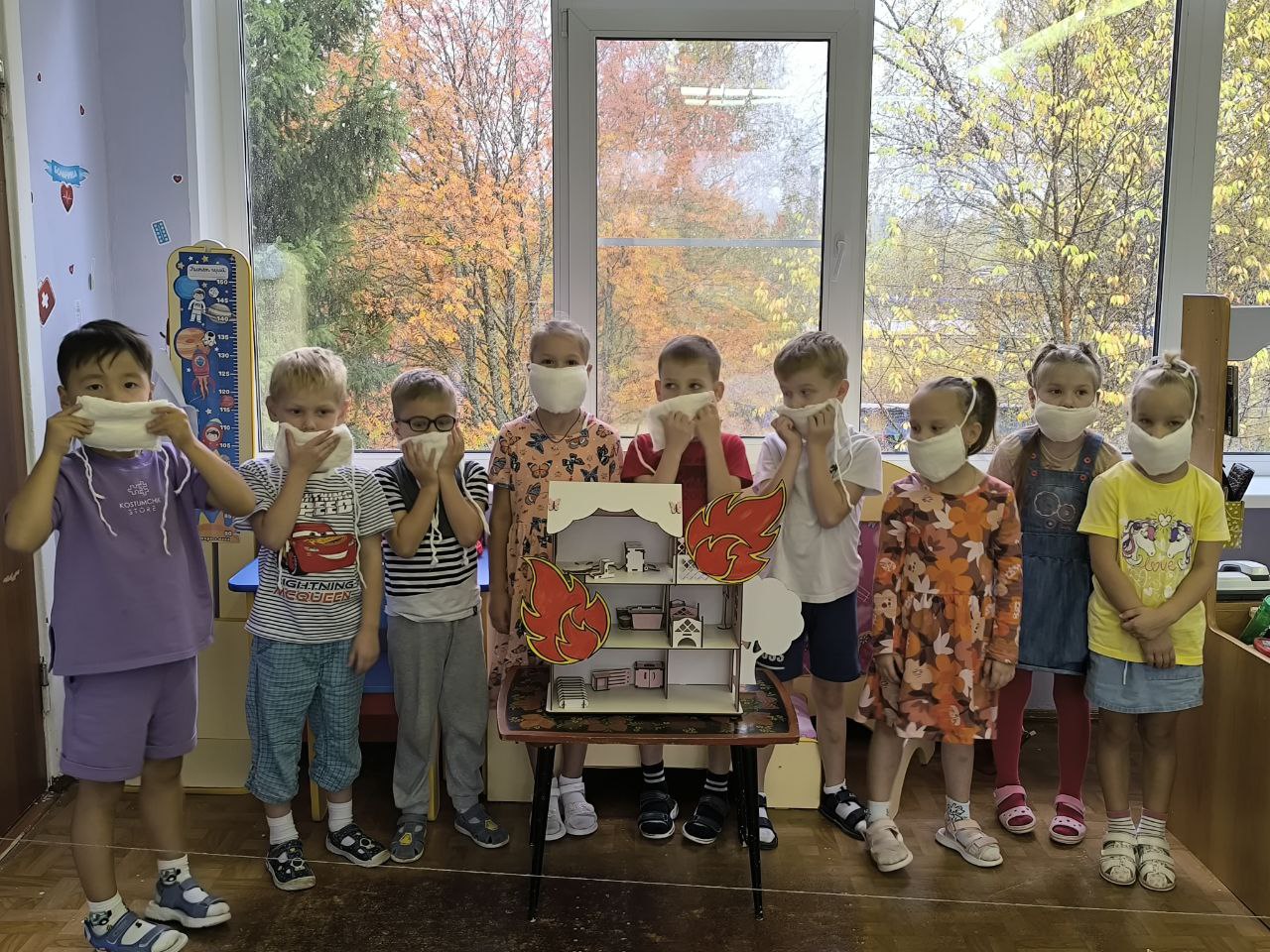 Задача:
Привитие элементарных основ безопасного поведения при возникновении пожара.
Спортивная карусель
16.09.2024 - 22.09.2024
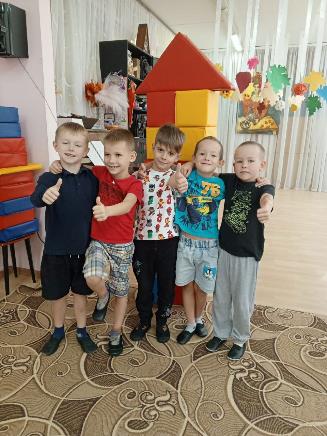 «Весёлые старты»
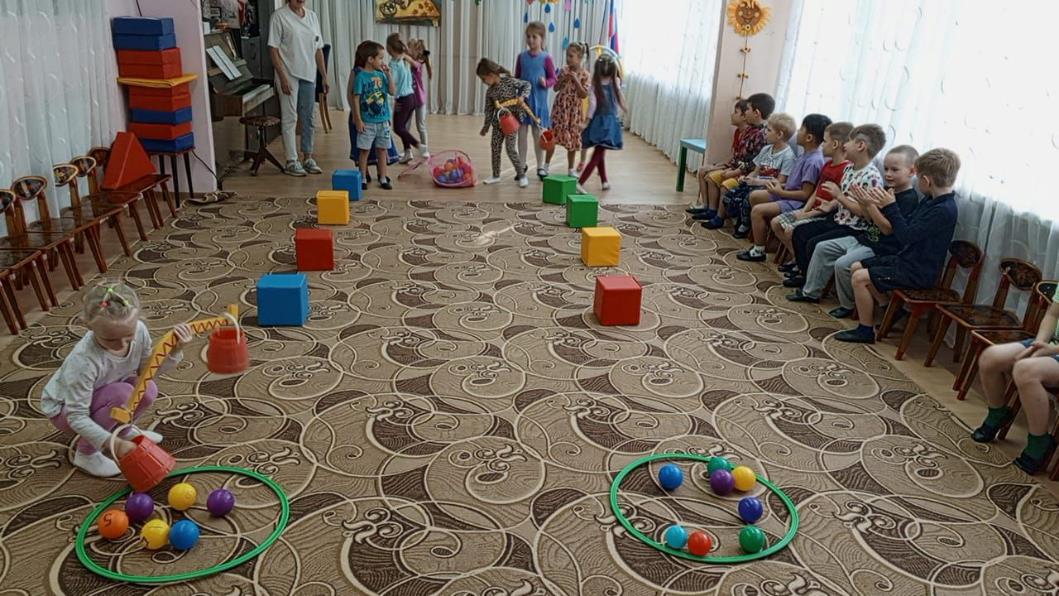 Задача:
Закреплять культурно-гигиенические навыки у детей, приобщать детей к занятиям физкультурой и спортом, к здоровому образу жизни.
23.09.2024 - 29.09.2024                             Увлекательная  математика
«Математическая кормушка»
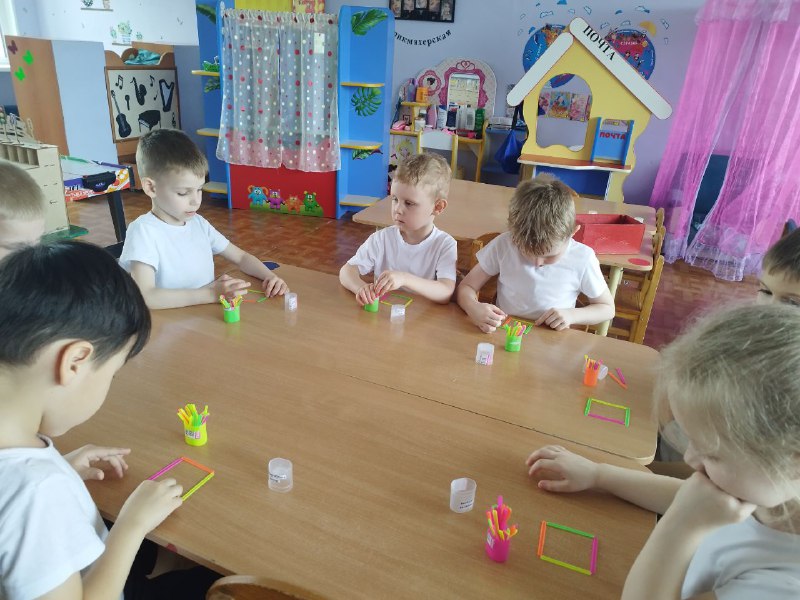 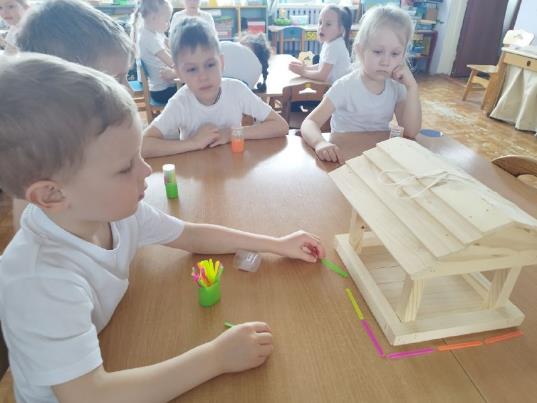 Задачи:
Учить называть дни недели с любого дня; упражнять в счете в пределах 10; совершенствовать навык счета на слух; закреплять представления детей о геометрических фигурах, умение составлять из них предмет;
Развивать логическое мышление, речевую деятельность, моторику, координацию речи с движениями;
Воспитывать самостоятельность в выполнении различных математических заданий,  чувство доброты, отзывчивости, любовь к  птицам и природе.
Ступеньки к  школе
30.09.2024 - 06.10.2024
«День пожилого человека»
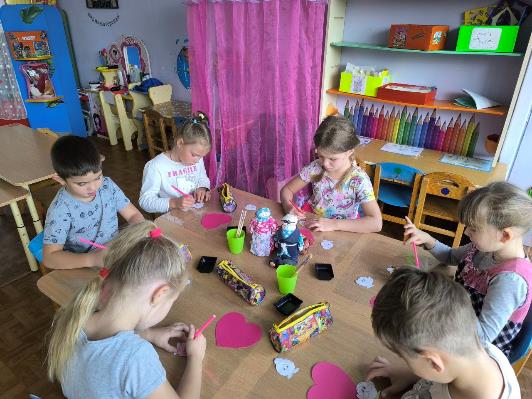 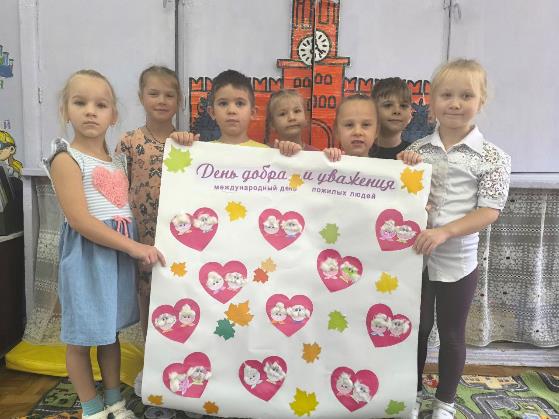 Задачи:- воспитывать уважительное отношение к пожилым людям;- прививать желание заботиться о них, оказывать помощь в делах, уметь своими поступками приносить им радость;- формировать нравственные качества личности: человечности, милосердия, сострадания, благородства, умения прийти на помощь
Каникулярная неделя: находки вашего ДО 
(Творческая  Лаборатория)
07.10.2024 -13.10.2024
Эксперимент «Юный следопыт»
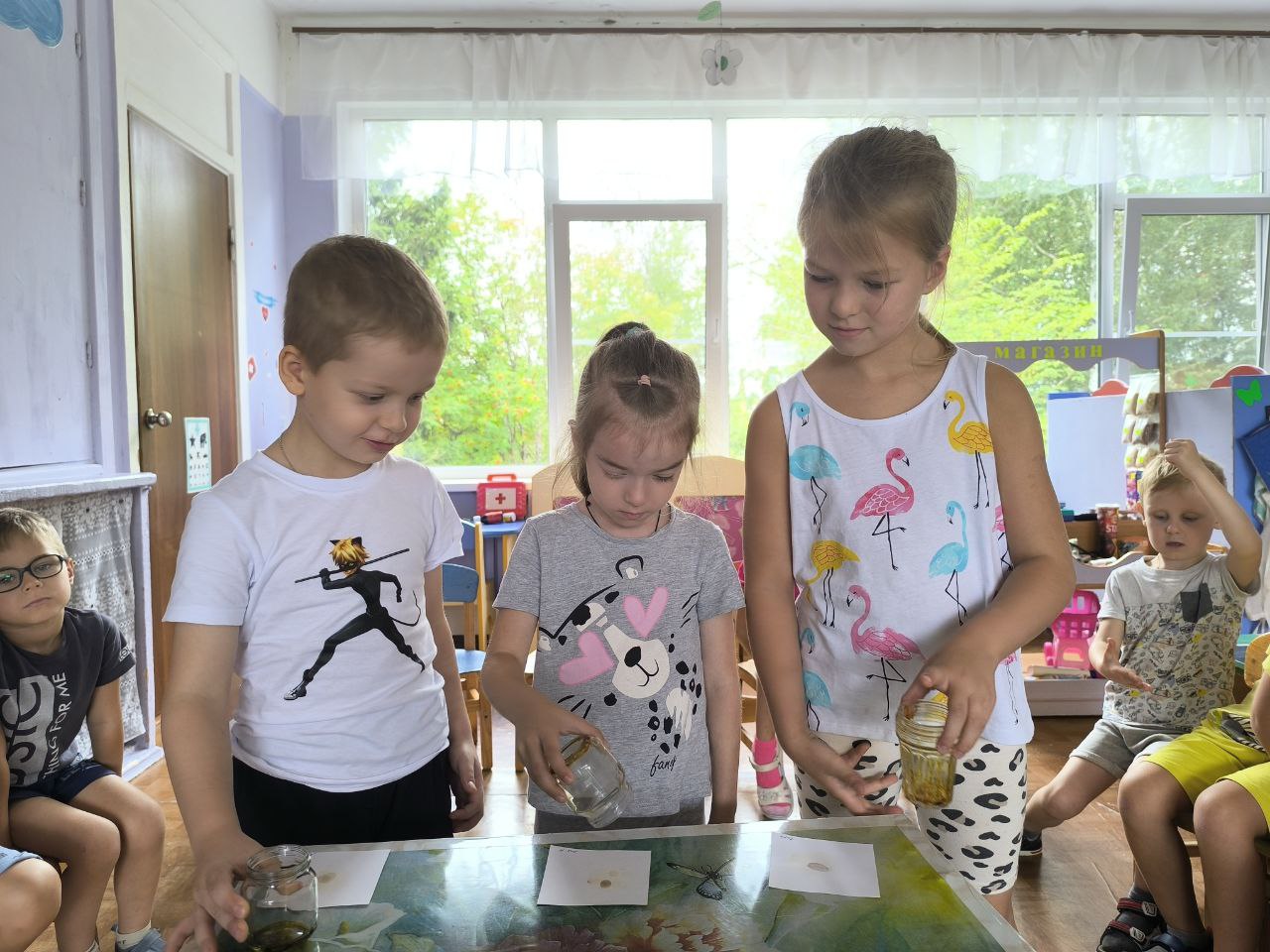 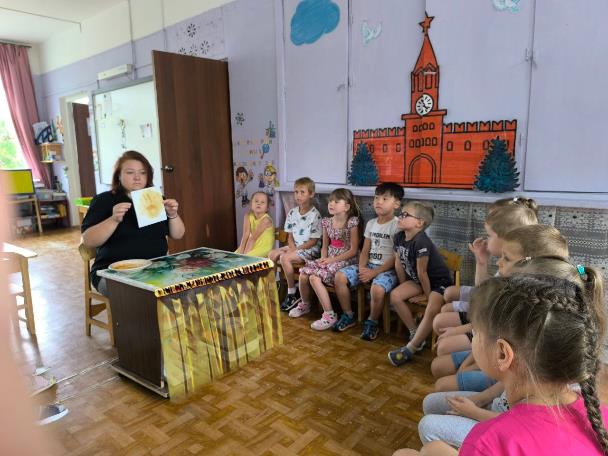 Цель эксперимента по проявлению отпечатков пальцев с помощью йода — научиться находить отпечатки пальцев, оставленные на поверхности бумаги, в домашних условиях.